Refleksi reforma agraria
Rakhmat Hidayat
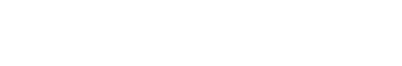 Webinar Road to Karimun GTRA Summit
Refleksi Reforma Agraria Pada Deklarasi Wakatobi Menuju Deklarasi Karimun
10 Agustus 2023
Sejak di undangkan di hadapan Sidang DPR-GR 12 September 1960, UUPA 1960 ini merupakan sebuah perjuangan untuk melepaskan diri dari sistem hukum agraria lama yang bersifat feodal dan cenderung melayani kepentingan pemodal asing.
REFORMA AGRARIA
reforma agraria menjadi agenda penting bersama yang membutuhkan sokongan, komitmen, konsistensi, dan kesadaran (historis) semua pihak dengan kesadarannya, maupun kewajiban dan konsistensi kekuasaan politik untuk mewujudkan agenda reforma agrarian demi tercapainya keadilan dan kesejahteraan rakyat.
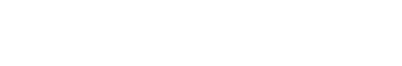 20XX
2
CAPAIAN REFORMA AGRARIA
LEGALISASI ASET 4,5 JUTA HA
Tanah transmigrasi: 
	target 0,6 juta Ha. capaian 126,9 ribu Ha (21, 16 %)
Pendafataran Tanah Sistematis lengkap (PTSL) 
	target 3,9 juta Ha, capaian 9,1 juta Ha (232, 64 %)
REDESTRIBUSI TANAH 4,5 JUTA HA
Ex-HGU Tanah Terlantar dan Tanah Negara Lainnya.
	Target 0,4 Juta Ha, capaian 1,3 Juta Ha (332,40 %)
Pelepasan Kawasan Hutan untuk Tora
	Target 4,1 Juta Ha, Capaian 348,2 ribu Ha (8,49%)
Sumber: penataan agraria, Kick Off Meeting GTRA SUMMIT 2023
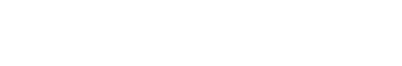 3
REFLEKSI REFORMA AGRARIA
Selain capaian Kuantitas dari reforma agraria, capaian kualitas reforma agraria perlu dicapai berupa meningkatnya kualitas hidup, ekonomi dan kesejahteraan masyarakat yang menerima redistribusi lahan
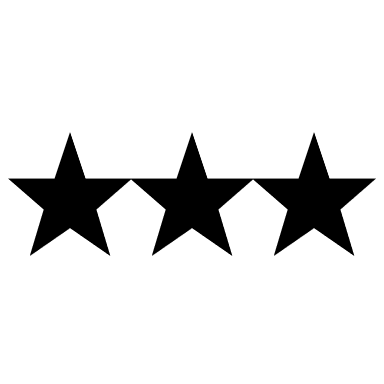 Perlu untuk melibatkan dalam struktur GTRA di daerah dan pusat elemen dari organisasi masyarakat sipil dan akademisi dengan melakukan perubahan dan penyesuaian pada Peraturan Presiden No. 86 tahun 2018
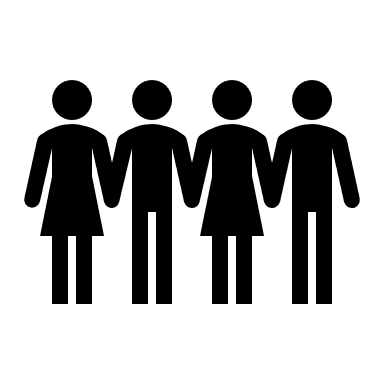 Redistribusi tanah perlu lebih fokus mengarah pada lahan-lahan yang berkonflik sehingga dapat mencapai salah satu tujuan reforma agraria: terdapat bagian penyelesian konflik lahan pada GTRA
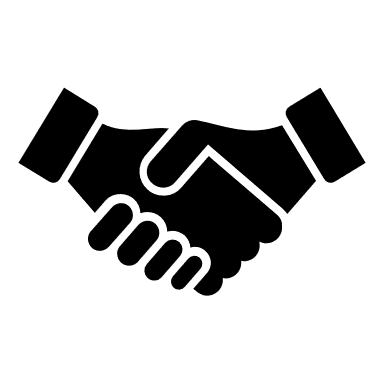 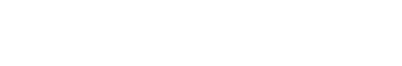 Pitch deck
4
REFLEKSI REFORMA AGRARIA
Pemberdayaan masyarakat (legalisasi akses) pasca menerima sertifikat redistribusi tanah harus menjadi salah satu fokus capaian dari Reforma agraria.
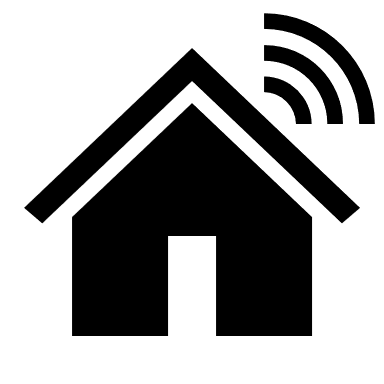 Melibatkan organisasi masyarakat sipil dalam pemberdayaan pasca redistribusi lahan akan menambah percepatan capaian kualitas reforma agraria
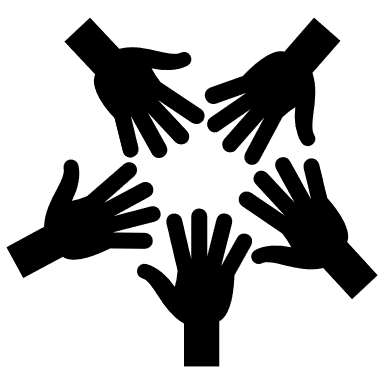 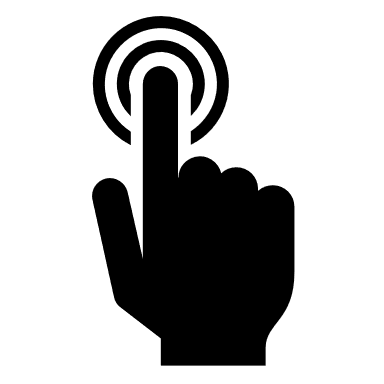 Menciptakan kemudahan masyarakat dalam mengakses informasi reforma agraria secara; informasi Tora, informasi masyrakat mengajukan secara mandiri tanah tora, jaringan pemberdayaan ekonomi pasca redistribusi lahan, dll.
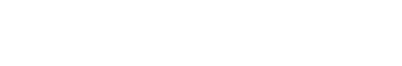 5
REFLEKSI REFORMA AGRARIA
Reforma agraria sangat dibutuhkan oleh Masyarakat adat dalam pengakuan tanah ulayatnya
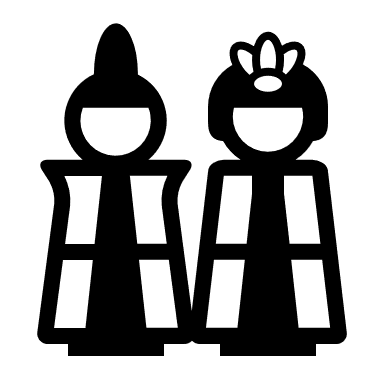 Pemberdayaan perempuan dalam mengelola lahan pasca menerima redistribusi lahan menjadi salah satu kunci keberhasilan tujuan reforma agraria
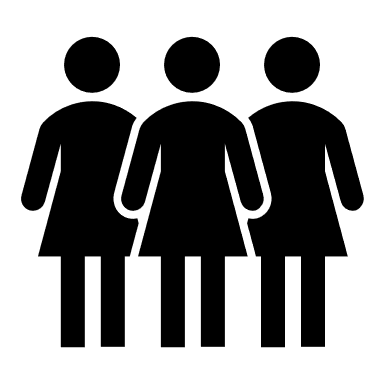 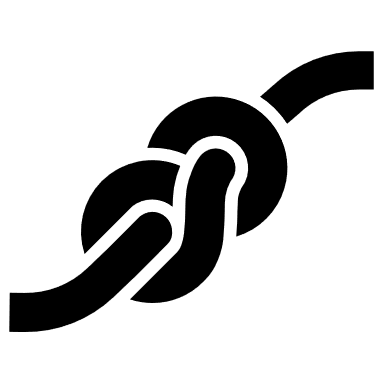 Menciptakan suplai dan market pemasaran produk dari legalitas akses akan menjadi salah satu kunci keberlanjutan lahan dikelola dan dikuasai oleh masyarakat.
6
Terima Kasih
Membeli kain batik di daerah Pantura;
Dibawa anak gadis ke kota Surabaya
Reforma agraria untuk rakyat sejahtera;
Juga membuat Indonesia lebih berjaya
7